Sprint 005How to Know Your Customer’s Mood
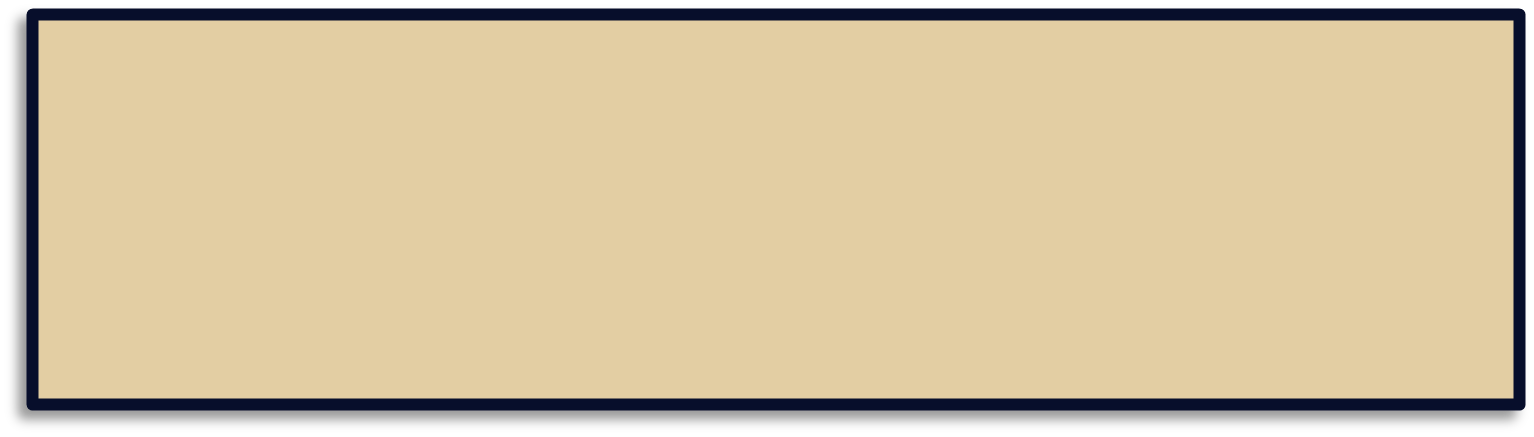 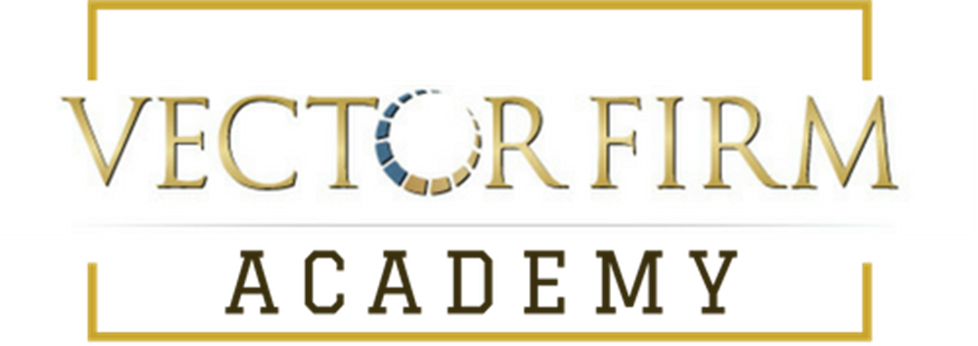 Buying Gifts for Customers
Who?
What?
Best Practices
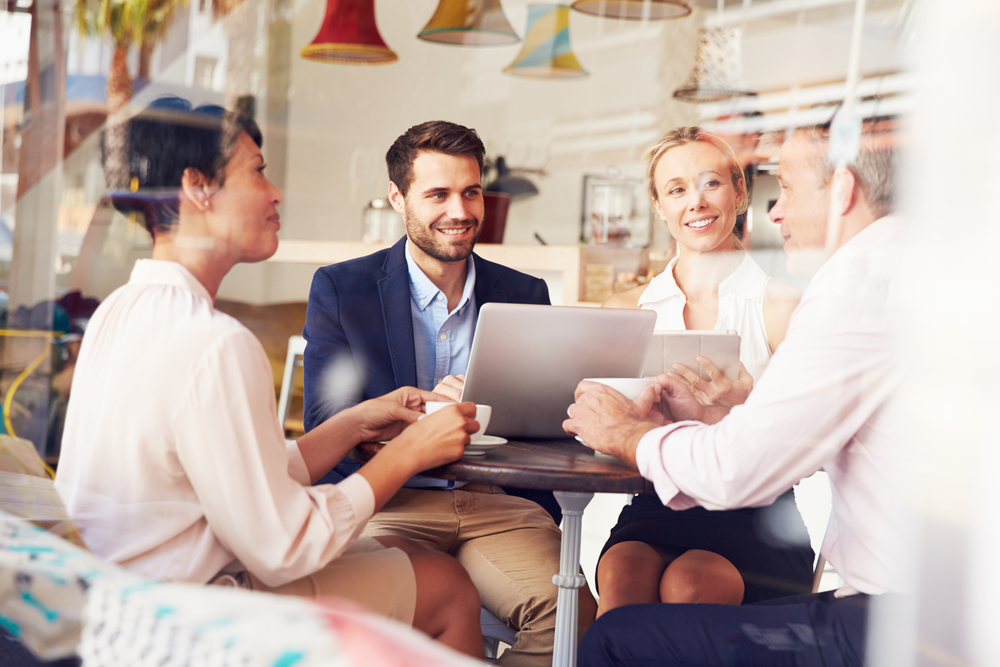 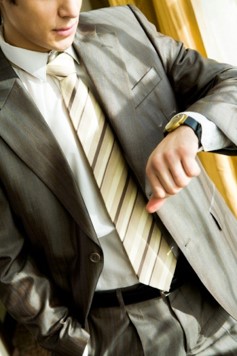 How?
How?
We’re not interested in personality
We Care About Mood
Mood
How?
One Question
Are you ready for … ?
What do you do?
Task
Social
Let them know the end time and set your alarm for 10-minute warning.
Get to the point.
End early.
Let logic do your selling.
Get outta there.
Ask about personal things.
Let them talk.
Compliment their people.
Be vulnerable and transparent.
Let stories do your selling.
Time to act…